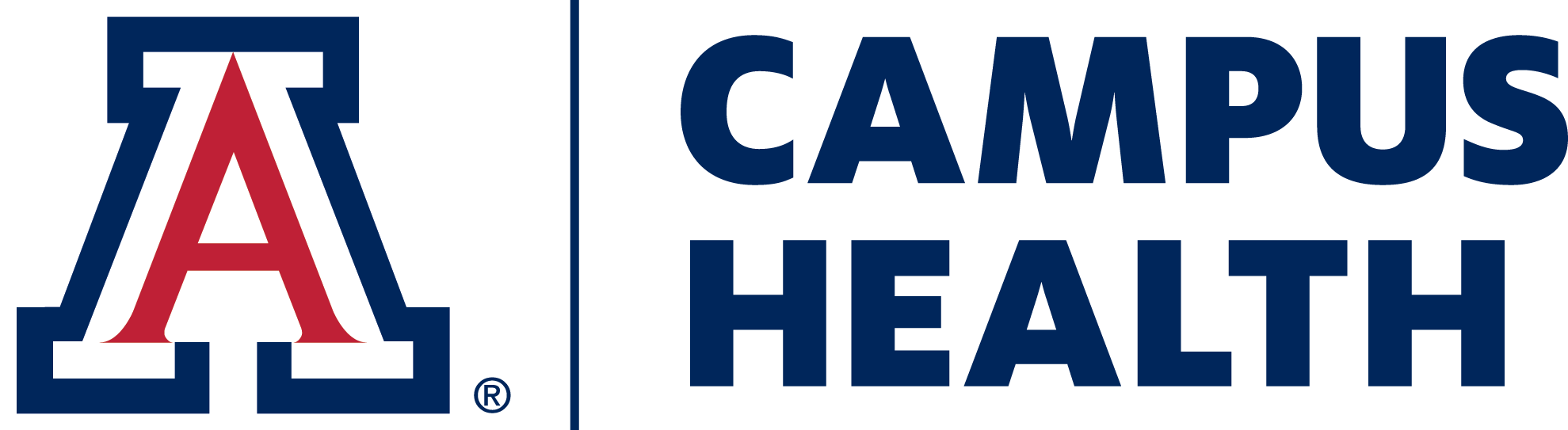 Student Health Insurance
Learning Objectives
After completing the UA Campus Health Service presentation on the Arizona Board of Regents (ABOR) Student Health Insurance Plan (SHIP), you will
Have a basic understanding of Health Insurance in the United States(US).
Have an understanding of health insurance terms.
Identify On-Campus resources.
Recognize where and how to access care.
Be familiar with Deadlines and Exemptions.
UA Student HealthInsurance
Enrollment is mandatory in the ABOR SHIP for International Student on non-immigrant visas (degree and non-degree seeking, resident or non-resident tuition) unless one qualifies for an exemption. This includes UA Online international students.

Arizona Board of Regents Student Health Insurance Plan
This plan is a major medical health insurance plan
Meets Department of State requirements
UA Student HealthInsurance
If you are or will be a Graduate Assistant/Associate (GA)
Department pays the insurance premium.
A Notice of Appointment must be signed with the department and updated in UAccess.

The Campus Health Service (CHS) Insurance office will serve as your liaison with the insurance carrier.
Updating Your Contact Information
Things you will need to doonce you arrive to the US
Update your contact information
Once you have arrived to the US update the address where you will be residing under the UA Street address in UAccess.
Updating this information will allow you to receive any notices from the insurance carrier.
Set up your official university (@email.arizona.edu) email account, all correspondence from our office and the university  is sent to this address. Any secure information will be sent via a secure messaging system.
Keep your US address in UAccess current
Basic Health Insurance Terminology
Insurance Terminology
Policy Year- a period of time that a policy is in effect.
The ABOR SHIP Policy Year is from August 16 to August 15. 
For example: August 16, 2018 to August 15, 2019
Insurance Premium – Amount an individual pays to have a health insurance plan.
In-Network/Preferred Care – A network of providers and healthcare facilities who are contracted with the insurance carrier.
Out-of-Network/Non-Preferred Care- Providers and facilities that are not contracted with the insurance carrier.
For simplicity, we will use In-Network examples in this presentation.
Insurance Terminology
Co-payment- a specific amount ($) that the health plan requires a member to pay when medical services are received.
For Doctor’s visits
Emergency Room or Urgent Care visits
Prescription
 Deductible-  Fixed amount a member pays before the health plan will begin to pay for medical or pharmacy expenses.
A deductible is only paid once per policy year.
Insurance Terminology
Co-insurance- Fixed percentage (%) of medical expenses that is payable by the patient.
Once a deductible has been paid, you will pay for a small percentage of a medical bill and the health insurance will pay a larger portion. In some cases the health insurance pays 80% and you pay a 20% co-insurance.
Example of In-Network medical expense
	Surgery bill for:  		$1,250.00 
	Your deductible is:		$250.00 (You pay)
	Amount remaining:		$1,000.00
	Insurance Pays: 	 	$800.00 (80% most services)
	You Pay: 		 	$200.00 (20% Co-insurance most services) 
 There is a limit on how much you will pay for medical care. This is known as the Out-of-Pocket Limit.
Example of an Doctor’s Office Visit.
Example of medical procedure cost.
Surgery bill for:  		$1,250.00 
Your deductible is:		$250.00 (You pay)
Amount remaining: 	$1,000.00
Insurance Pays: 	 	$800.00 (80% most services)
You Pay: 		$200.00 (20% Co-insurance most services)
Insurance Terminology
Out-of-Pocket Limit- The most you pay during a policy year; Combined Medical & Pharmacy. After that amount has been met, insurance will pay 100%.
This amount includes any money you have paid towards health care:
Deductible
Co-payments
Co-insurance
Prescriptions Co-payments
Type of Service- Consultation, Treatment, Surgery, Counseling…
Primary Care Provider- A provider who is responsible for providing primary care.
This can be a Family Practice Doctor, Nurse Practitioner, or Health Care Clinic. Think of this as health maintenance. In your case, Campus Health Service is your Primary Care Provider.
Levels of Medical Care in the US
Non-urgent medical condition 
You are able to make an appointment with Campus Health Service
Appointments are easy to make and can be done by phone or online
A primary care service
Non-Life-threatening emergency, but urgent medical condition
Go to the Campus Health Service Walk-In Clinic or a participating Urgent Care Facility
Life-threatening emergencies
Go to the nearest Hospital Emergency Room(ER)
If the provider at the Emergency Room asks you to “follow-up” with them after the initial ER visit, make an appointment to follow-up with Campus Health Service and bring documentation from the emergency room. Extra fees are associated with ER follow-ups.
Levels of Medical Care in the US
Specialist- This is a provider who specializes in specific area of medicine, can include, but not limited to:
Dermatologist – a doctor who treats conditions of the skin
Cardiologist – a doctor who treats conditions of the heart
Gastroenterology – a doctor who treats conditions of digestive system
Ear Nose & Throat (ENT) – a doctor who treats conditions of the Ears, Nose, and Throat
Allergist – a doctor who treats conditions of the immune system
Visits/Appointments to Specialists require a Referral.
Referral – is a recommendation by a Campus Health Service Provider to see a particular Specialist.
Student Health Insurance
Primary Care Providers under this plan are the Campus Health Services at
University of Arizona
Northern Arizona University 
Arizona State University
A Primary Care Provider is the main medical care provider for non-emergency situations; provides preventative care services and generates referrals to medical care specialist.
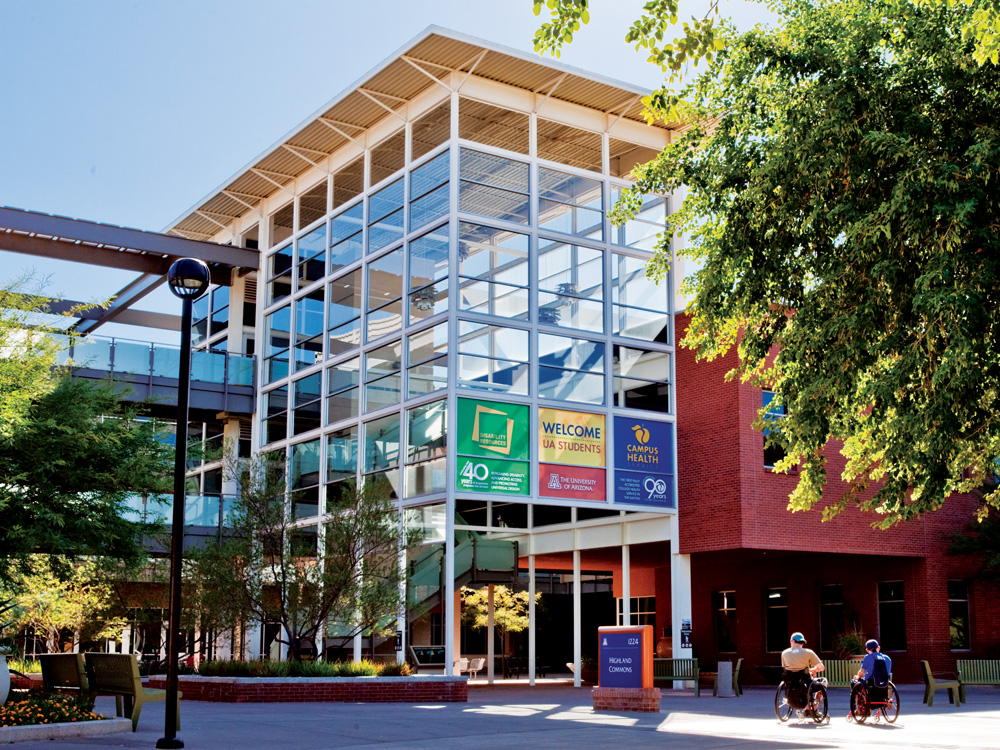 To watch a short video on medical care in the US click here
ABOR SHIP
Benefits Summary
Benefits Summary
This health insurance is a major medical health insurance policy and provides coverages for, but not limited to:
Illness
Injury
Preventive Services 
Behavioral health
Pharmacy 
Surgical
Medical Evacuation & Repatriation
Benefits Summary
For detailed benefit information, including premiums, referral requirements, and benefits coverage, please visit our website:

www.health.arizona.edu  

Select “Fees and Insurance”  “Student Health Insurance” and the most recent policy year information
Benefits Summary
An emergency travel policy included with the ABOR SHIP policy:
Provides coverage for Medical Evacuation/Repatriation, Natural Disaster & Political Evacuation.
Access to worldwide emergency travel assistance services.
Provides coverage for serious injury/illness involving hospitalization.
Translation services
For more information on services visit: www.health.arizona.edu 
Select “Fees and Insurance”  “Student Health Insurance” and the most recent policy year information
Benefits Summary
Instruction on printing an insurance ID card can be found at:

 www.health.arizona.edu 

Select “Fees and Insurance”  “Student Health Insurance” and the most recent policy year information. ID Cards are available to print in approximately 10-15 business days from when you register for classes.
Coverage Periods & Premiums
Coverage Periods
& Premiums
Fall Semester: August 16th through January 3rd
	4 ½ months of coverage

Spring Semester: January 4th through August 15th
	7 ½ months of coverage

Premium for the health insurance is automatically applied to your Bursars account each semester, within 3 business days of showing registration units.
Coverage Periods
& Premiums
Early Arrival
An Early Arrival option is available to students who arrive to the US prior to the start of the Fall or Spring Coverage periods.

For enrollment information on Early Arrival Coverage please visit our website:
http://www.health.arizona.edu 
Select “Fees & Insurance”, scroll down to “International Students”, select “Early Arrival”.
Exemptions & Deadlines
Exemption Requests
Visit www.health.arizona.edu 
Select “Fees & Insurance”, scroll down to, “International Students”, select “Exemptions”.
You may be eligible for an exemption if your situation meets one of the listed categories and your policy meets the Health Coverage Guidelines. 
Exemption is not required for Graduate Assistant/Associate.
Deadlines
For current deadline dates, please visit www.health.arizona.edu 
Select “Fees & Insurance” 
Dates are found under the Student Health Insurance or under the Exemption links.
Campus Health 
Insurance Office
Assistance understanding the ABOR SHIP policy
Liaison for claims resolution
Contact us
(520) 621-5002
chs-insurance@distribution.arizona.edu 
www.health.arizona.edu 

Additional information on the ABOR SHIP policy can be found at www.health.arizona.edu under “Fees & Insurance”  “Student Health Insurance” under the current policy year.
Student Health InsuranceUA Map
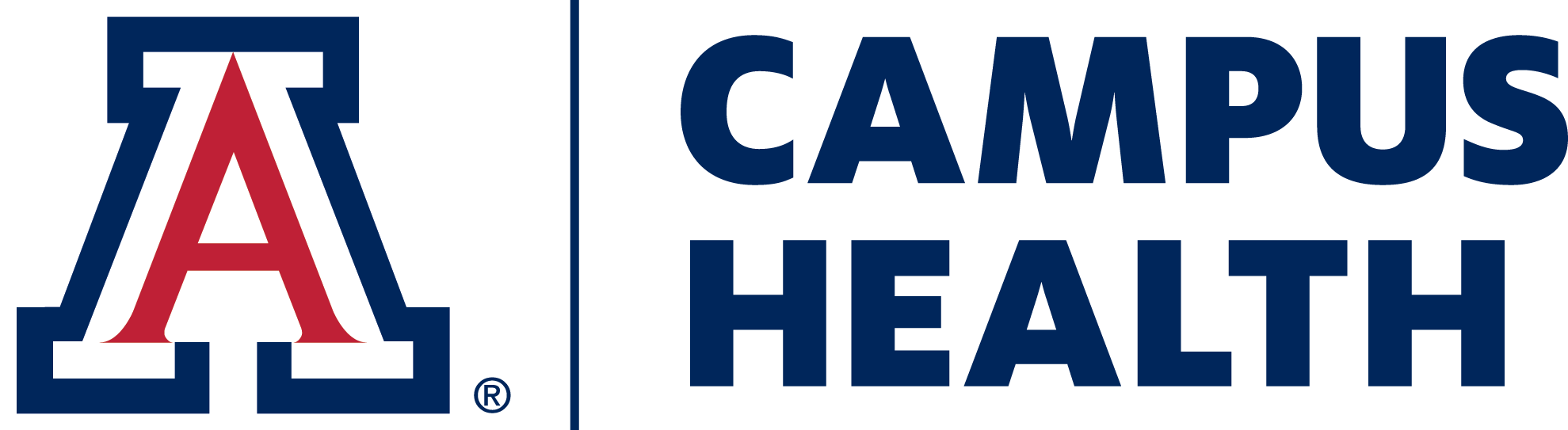 Thank you